Re 18West Midlands Fire and Rescue Services HQ. Rigorous and Independent? A review of the new HMICFRS and the new Inspection Framework for FRS.
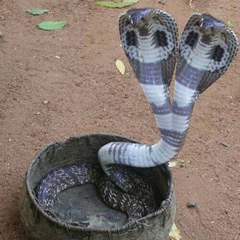 Pete Murphy, Katarzyna Lakoma, Jo Hayden and Tom Spencer 
Nottingham Trent University and Nottinghamshire Fire and Rescue Service
We have ‘previous’
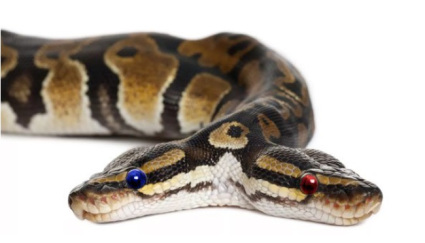 Inspection of PolicingAntecedents and development
1856 County and Borough Police Act
1962 Royal Commission and 1964 Police Act
2003 Inspecting for Improvement and a close shave - the Criminal Justice Inspectorate (to be led by HMIC)
2012 Tom Winsor allows a phoenix to escape the bonfire of the quango’s
2017  HMICFRS a two headed python?
Inspection of Fire and Rescue Services Antecedents and Development
A fit for purpose or ‘credible’ inspectorateWhat does it do?
The inspectorshow credible are they?
A fit for purpose inspection regime What does it investigate?
“A robust independent inspectorate to ensure operational integrity as well as greater accountability and transparency”
Is this a broken promise or an empty promise?
Is it comprehensive i.e. does it cover all services and activities that are the responsibility of the Fire Authority?
Does it cover all collaboratively provided services or activities (or feed in independent judgements)
Is it based on a quality assured information and evidence base? 
Has it been properly tested?
Is it co-owned by the whole sector?
Has it been the subject of a proper consultation process?  

It has become clear that the whole system of regulation, covering what is written down and the way in which it is enacted in practice, is not fit for purpose (Judith Hackitt)
Robust?
Independent? How independent?
No assessment of corporate governance or accountability structures

The bodies responsible for assessing strategic risks; determining strategic priorities; establishing the budget and ultimately holding statutory responsibility for the safety of the public will not be routinely and regularly assessed.

A ‘partial’ service inspection

Not looking at outsourced services or activities. Not all but only collaborations with other blue-light services. Not assessing FRSs contribution to public health and social outcomes.
Operational Integrity. Greater Accountability and Transparency?
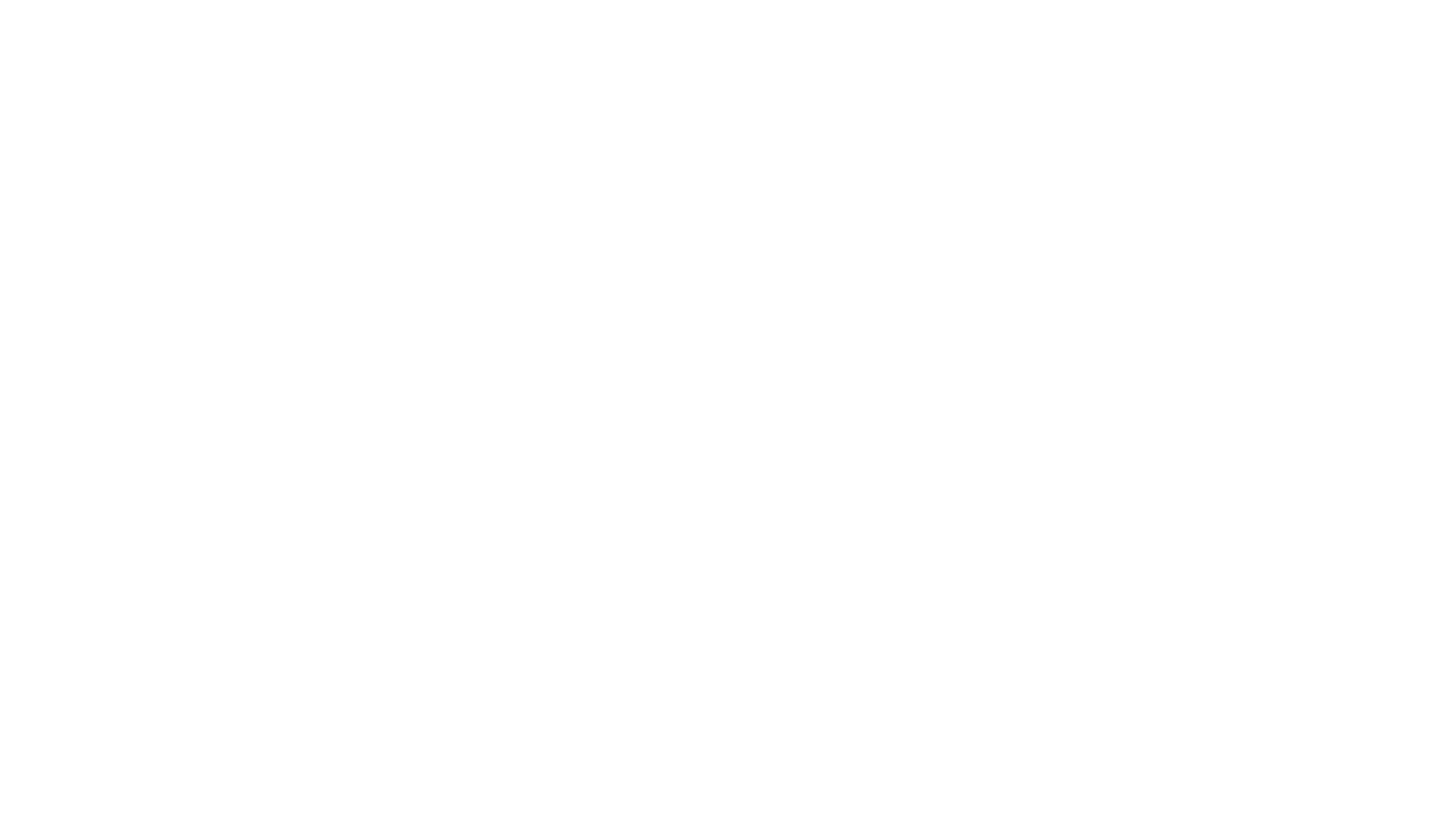 The approach is inadequate, sub-optimal, too narrow in scope and failed to take into account good practice and lessons learnt from existing and previous inspection regimes
Conclusion
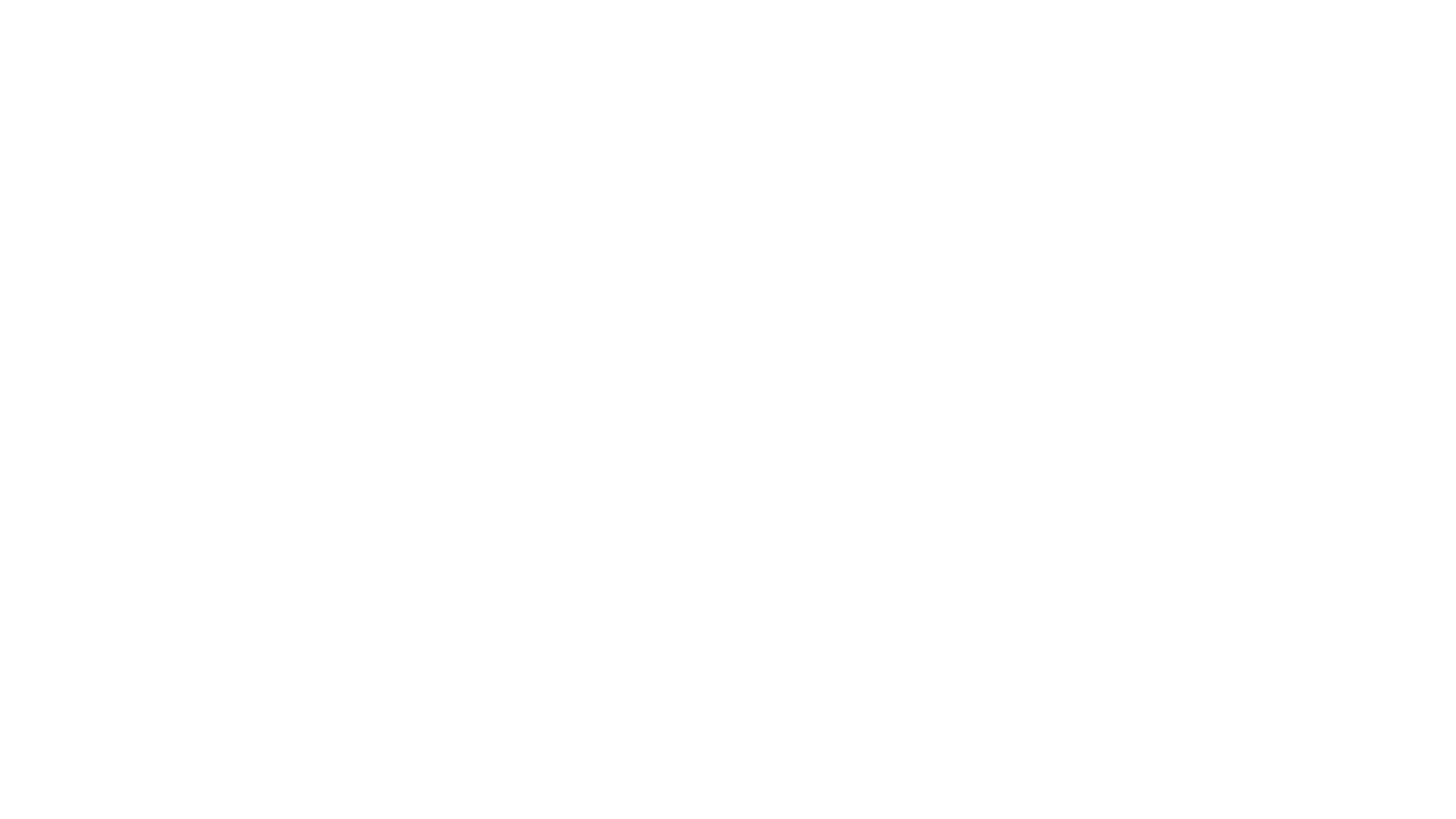 Any Questions?
Contacts

Pete Murphy 
peter.murphy@ntu.ac.uk